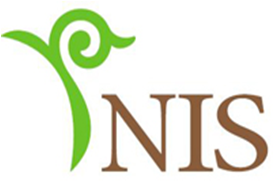 «Назарбаев Зияткерлік мектептері» ДББҰ
2016-2017 оқу жылындағы жалпы білім беретін мектептердің 11-сынып білім алушыларын қорытынды аттестаттауға арналған қазақ тілі пәнінен жазбаша емтихан жұмысының (эссе)
құрылымы
1
ҚОРЫТЫНДЫ АТТЕСТАТТАУ ЕМТИХАНЫ
ВИДЫ  ВНЕШНЕГО СУММАТИВНОГО ОЦЕНИВАНИЯ  В  2015-2016  УЧЕБНОМ  ГОДУ
Бағалау мақсаты
	Мақсаты – білім алушылардың оқу үдерісінде алған білімі мен білігін анықтау.

Оқу бағдарламасымен байланысы
	11-сынып білім алушыларының қорытынды аттестаттауы «Қазақ тілі» пәнінің оқу бағдарламасының мазмұнын бағалайды және 10,11-сыныптың оқу бағдарламаларындағы оқу нәтижелерімен анықталады.
Бағалау төмендегі оқу бағдарламаларының негізінде құрастырылды:

Жалпы орта білім беру деңгейінің қоғамдық-гуманитарлық бағыттағы 10,11-сыныптары үшін «Қазақ тілі» пәнінің оқу бағдарламасы (Қазақстан Республикасы Білім және ғылым министрінің 2015 жылғы «18» маусымдағы № 393 бұйрығымен бекітілген).

Жалпы орта білім беру деңгейінің жаратылыстану-математикалық бағыттағы 10,11-сыныптары үшін «Қазақ тілі» пәнінің оқу бағдарламасы (Қазақстан Республикасы Білім және ғылым министрінің 2015 жылғы «18» маусымдағы № 393 бұйрығымен бекітілген).
2
Бағалауға шолу
3
[Speaker Notes: Навыки вставить]
Емтихан жұмысының  сипаттамасы
4
МЫСАЛ ТАҚЫРЫПТАР ҮЛГІСІ
Жастардың кітап оқымауына ғаламтор кінәлі ме, әлде өздерінің жалқаулығы басым ба?
 
Қалай ойлайсыз, асыл қасиет саналған достық бүгінде жай ғана қарым-қатынас немесе іскерлік байланыспен ғана шектеліп қалған сияқты емес пе? 
 
Қалай ойлайсыз, шешендік туа біткен қасиет пе, әлде үйренуге болатын өнер ме?
5
БАЛ ҚОЮ  КЕСТЕСІ
6
БАЛ ҚОЮ  КЕСТЕСІ
7
БАЛДЫ БАҒАҒА АУЫСТЫРУ ШКАЛАСЫ
8